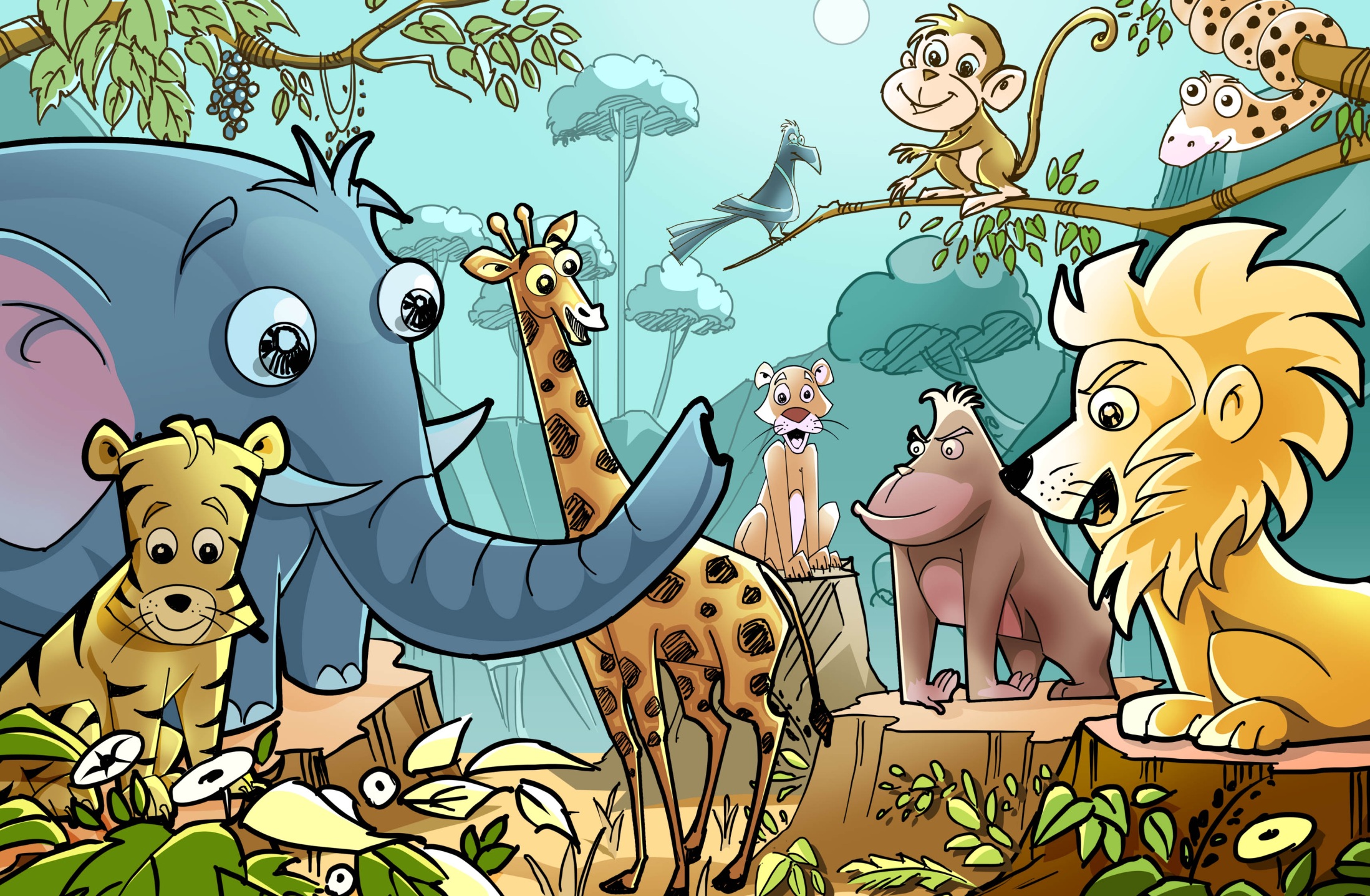 А б е т к а   про   т в а р и н
Бог створив багато різних
Звірів ніжних й звірів 
грізних
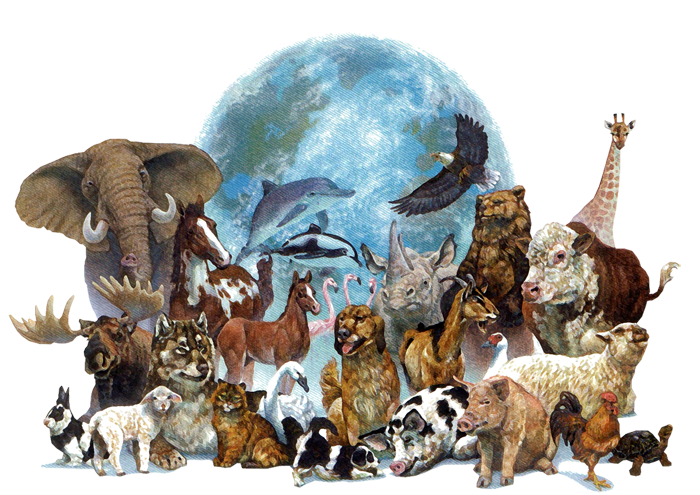 Ми в абетку їх уклали, 
З ними віршик написали!
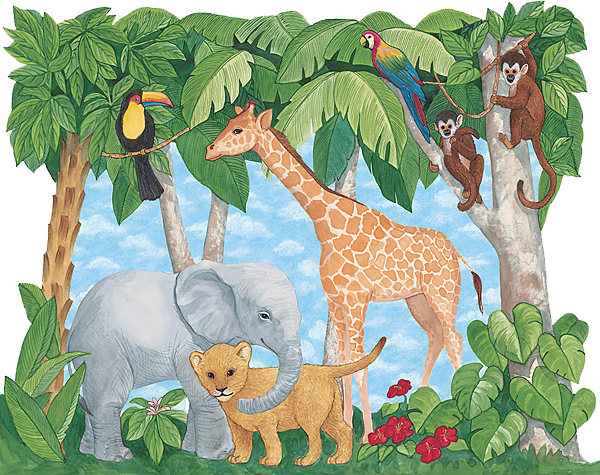 і Верблюд
Бегемот,
з Горилою
Антилопа,
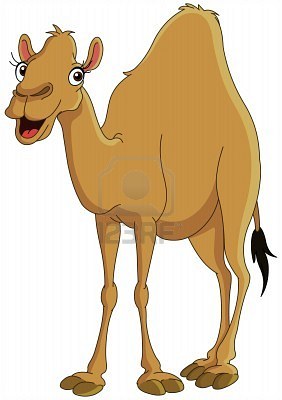 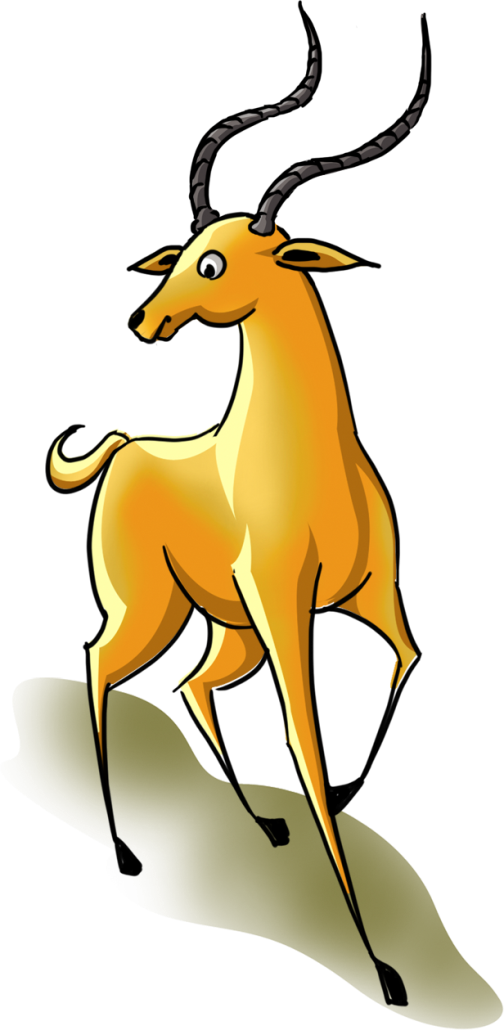 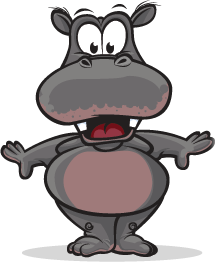 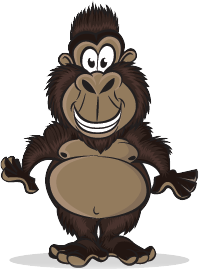 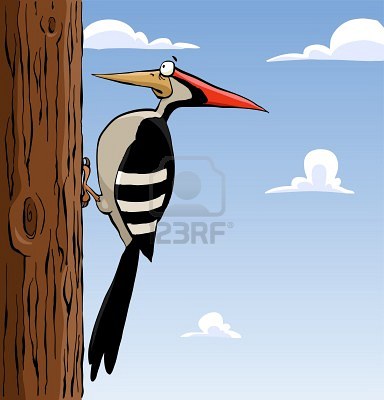 Дятел
і Єнот
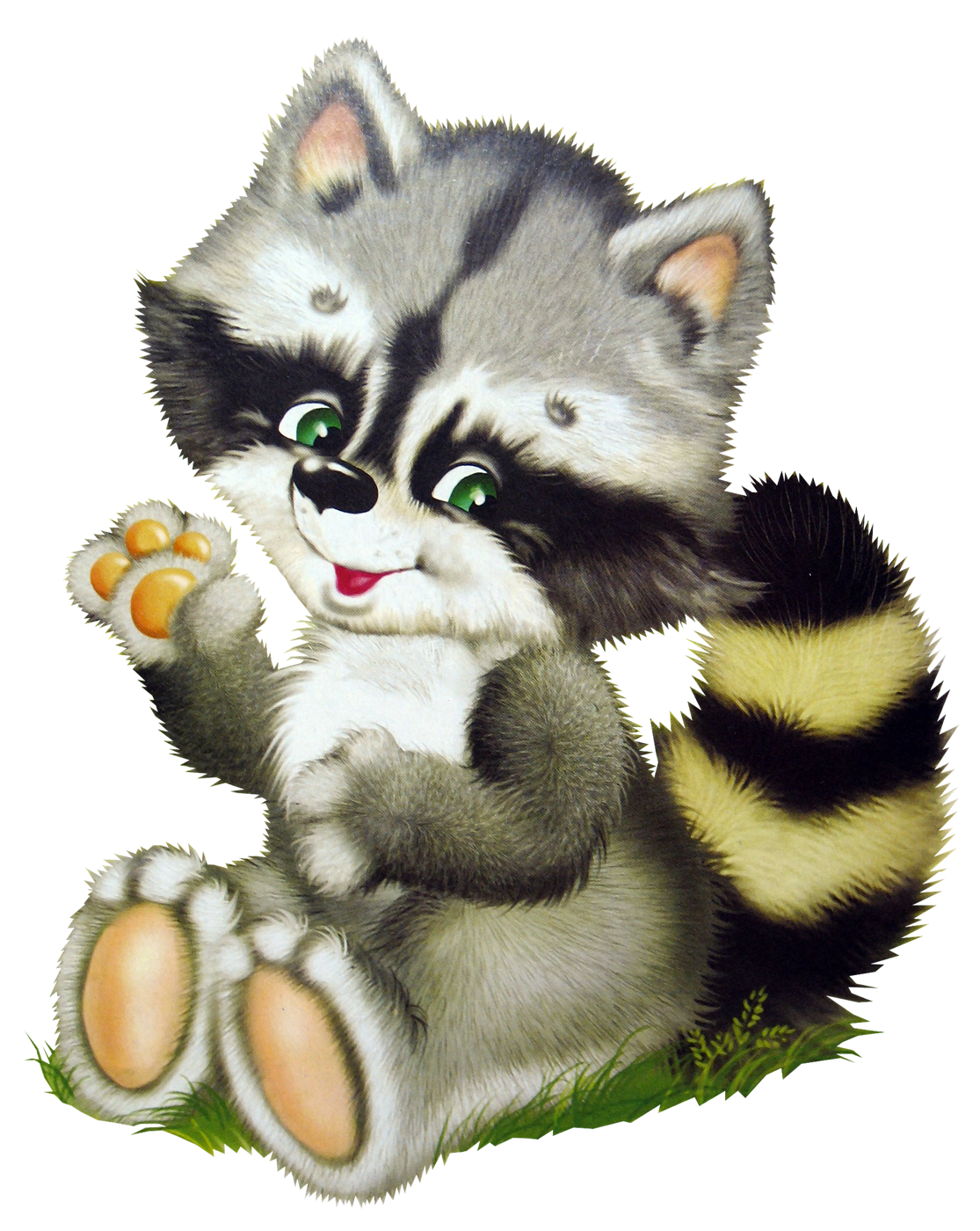 Ґава,
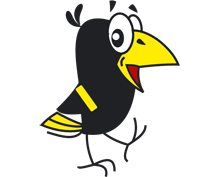 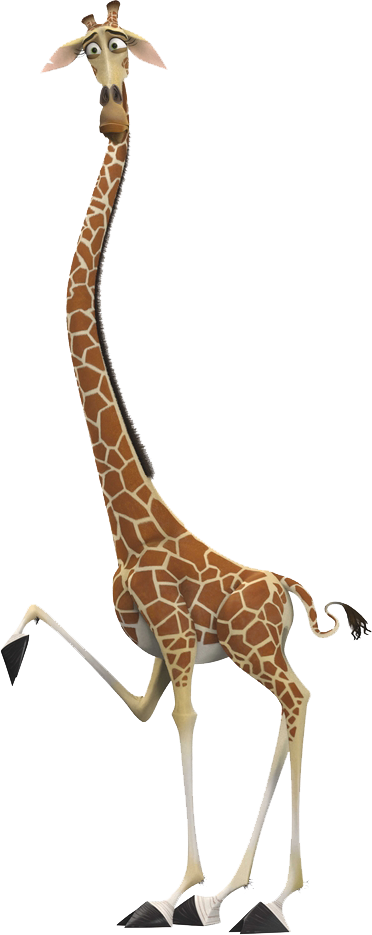 Ми дружимо з 
тваринами!
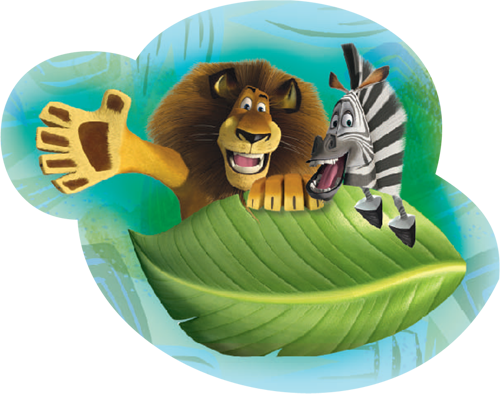 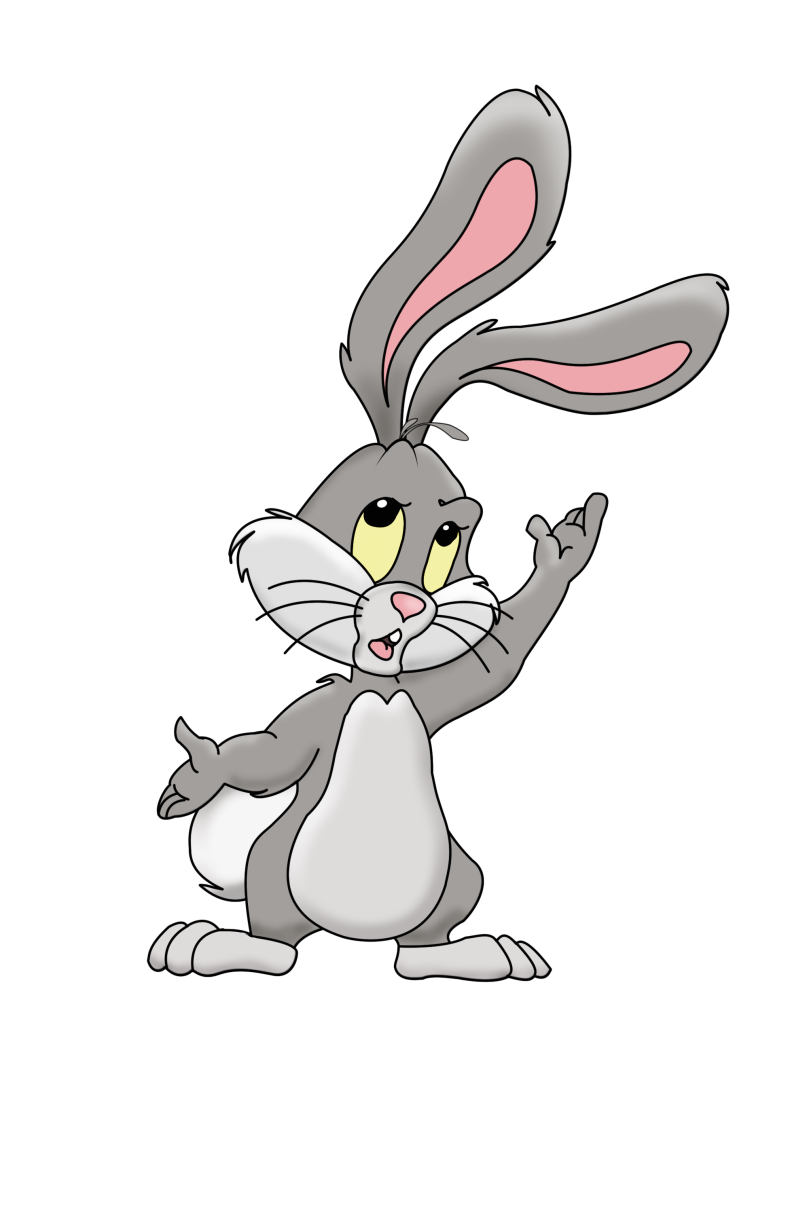 Заєць,
Жаба,
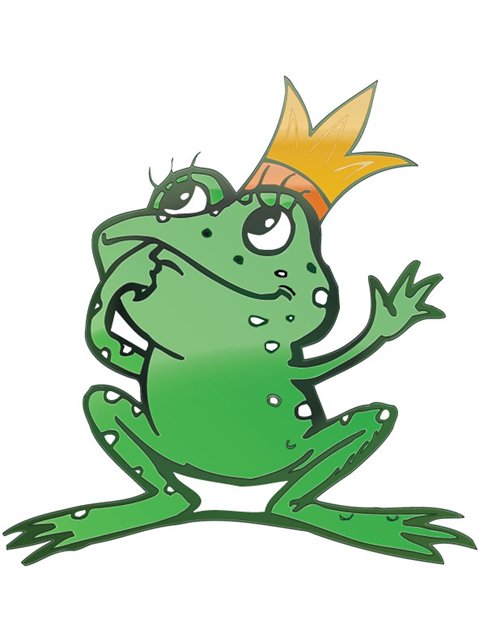 кИт,
навіть
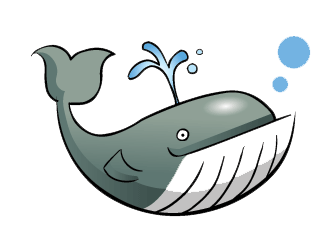 Індик,
Кріт,
Їжачок,
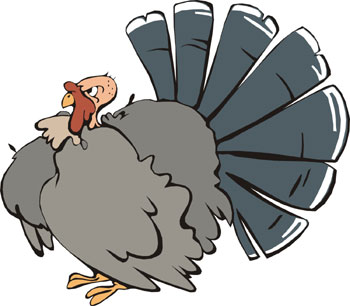 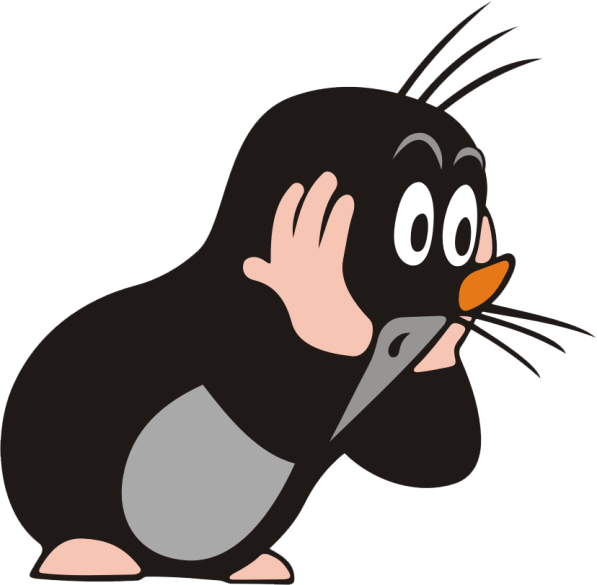 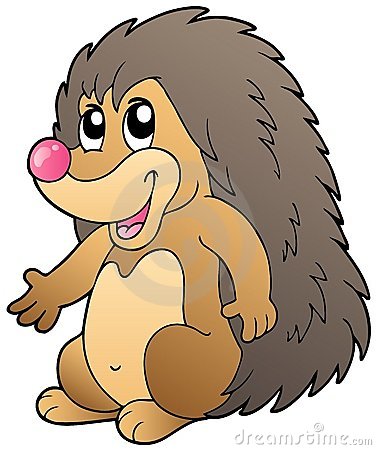 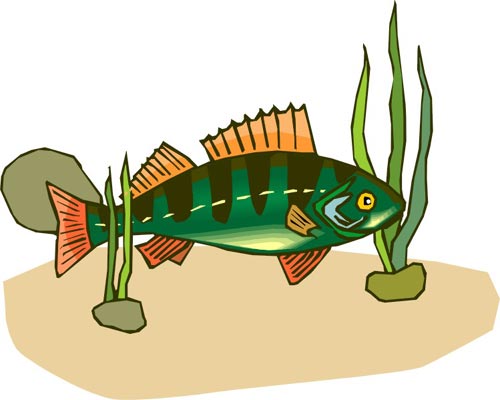 Йорж,
Лама,
Носоріг,
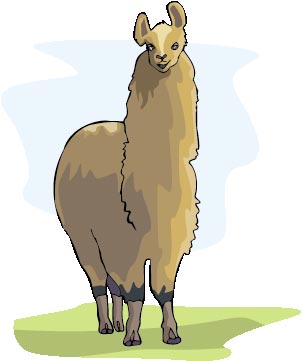 Мавпа,
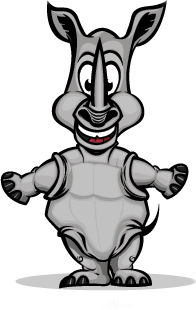 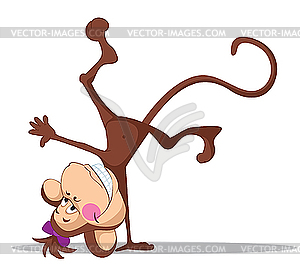 Як перелічити всіх?!
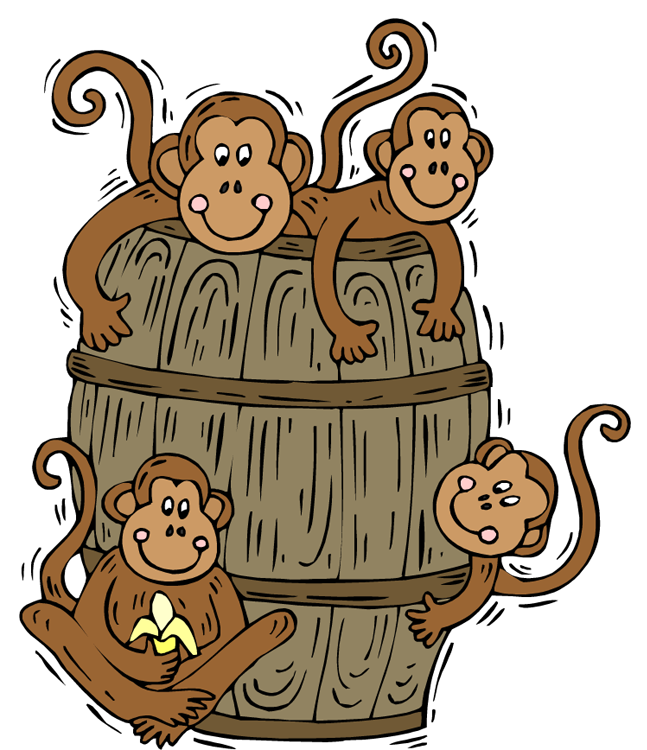 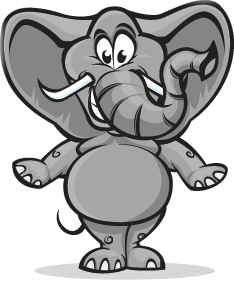 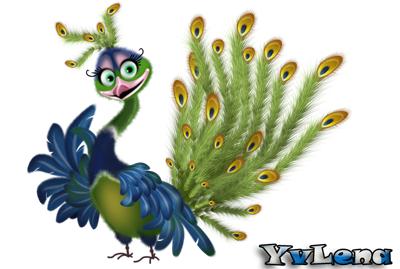 Рись
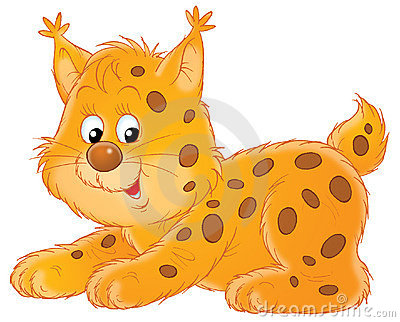 Пава,
і Слон,
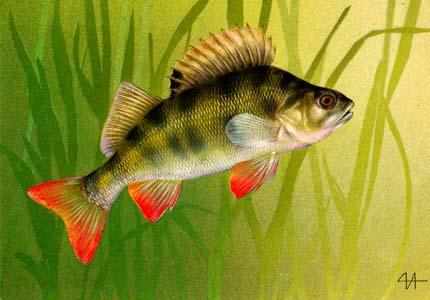 Окунь,
Удав,
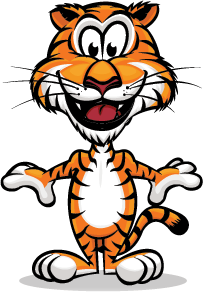 Хамелеон,
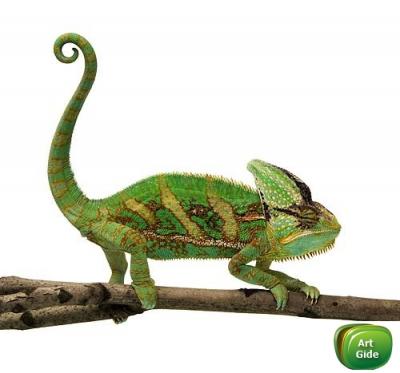 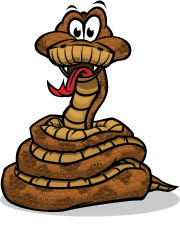 Тигр,
Пропустили ми…
Ф
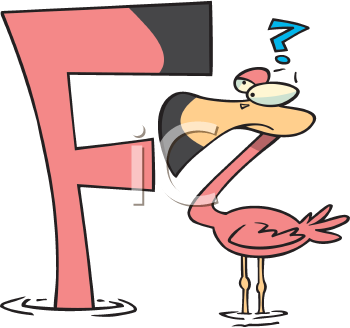 Фламінго
…бо гукає «Ф» не дзвінко.
Цап
далі -
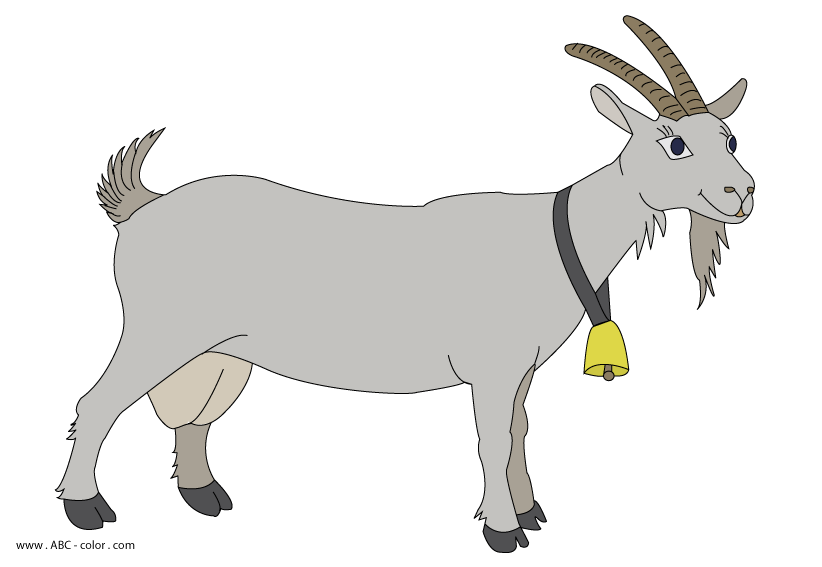 і  Черепаха
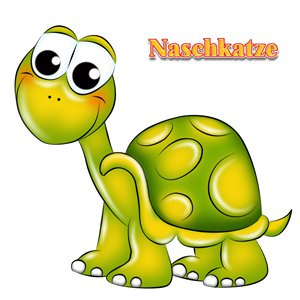 Це – тварини, не комахи!
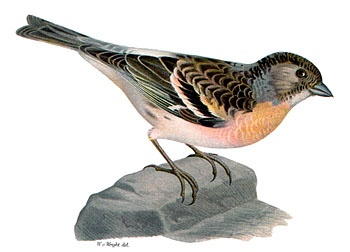 оленЬ, лосЬ
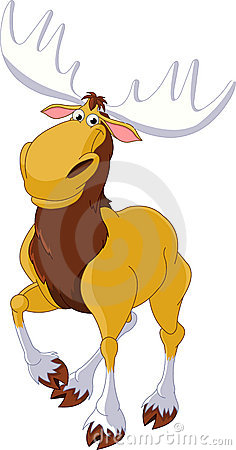 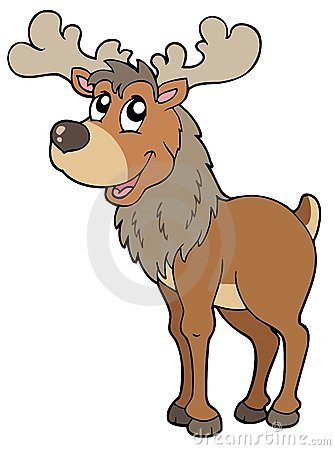 і  Юрок
Як,
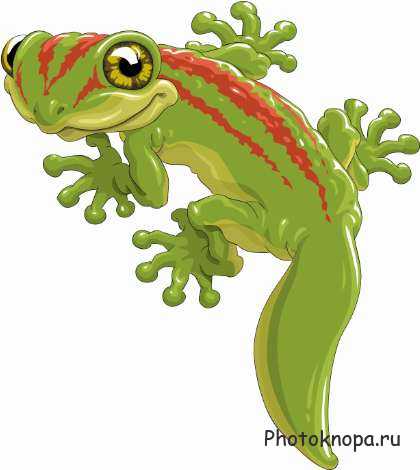 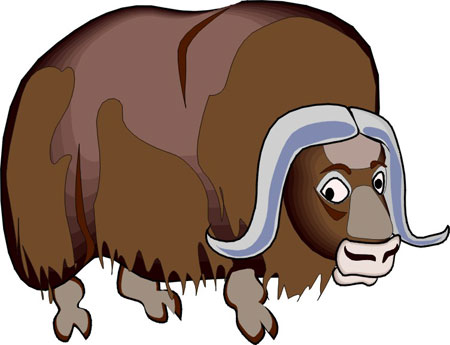 й багато 
Ящірок!
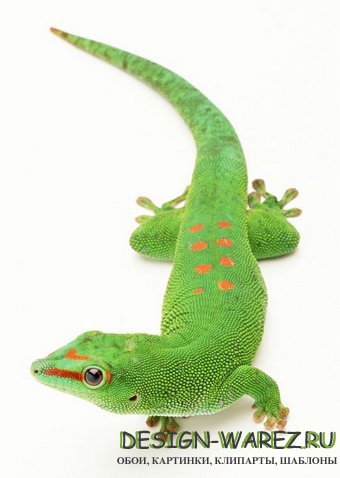 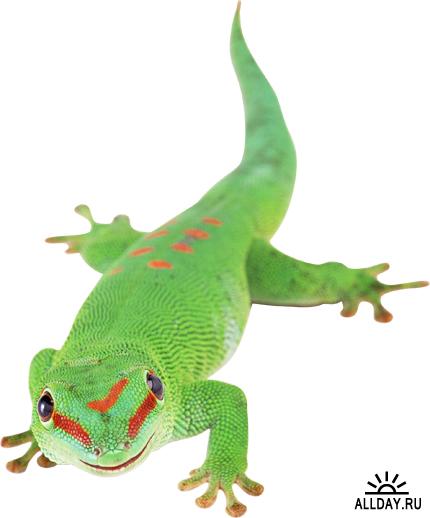 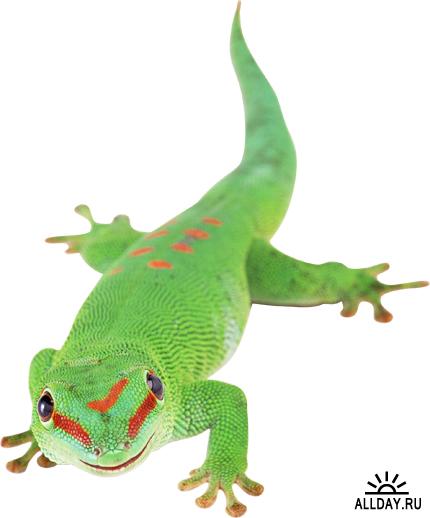 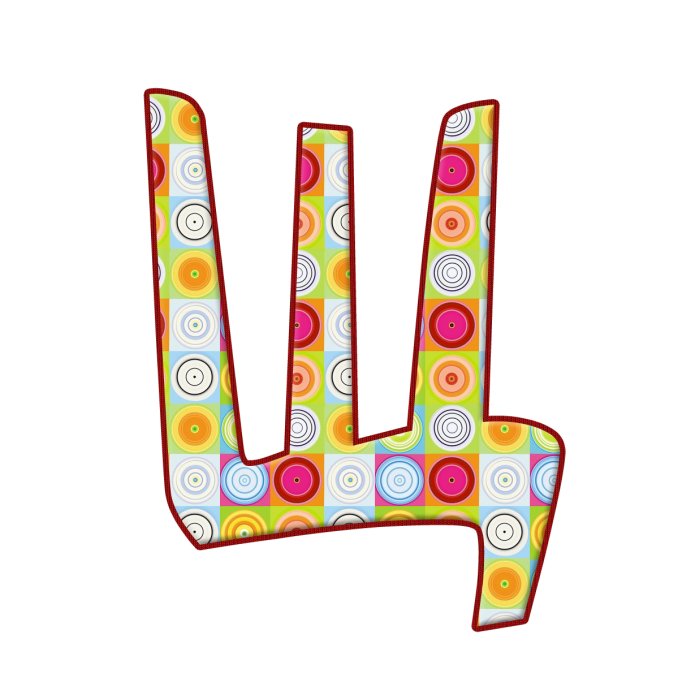 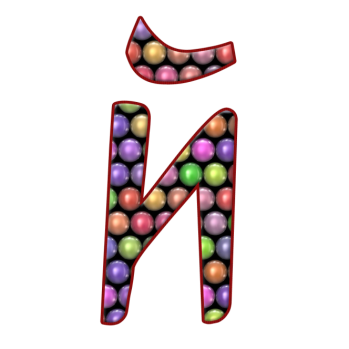 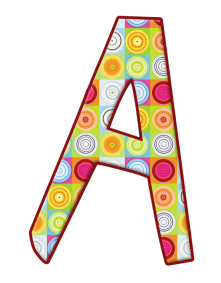 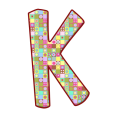 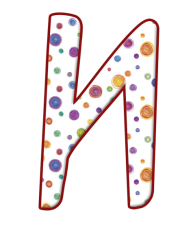 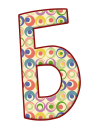 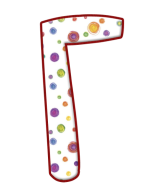 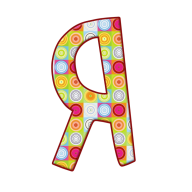 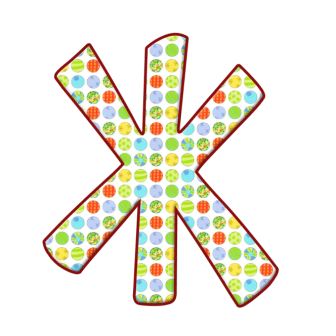 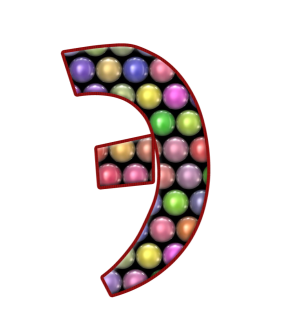 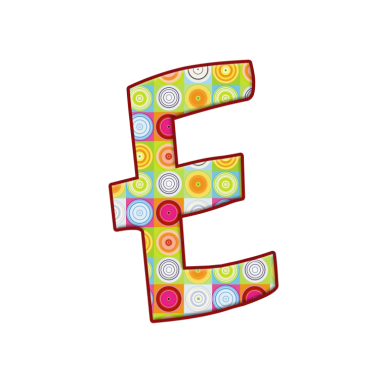 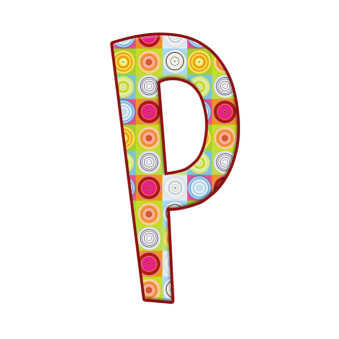 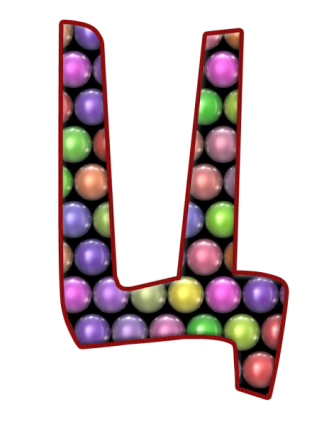 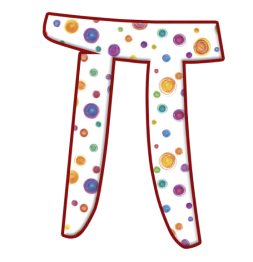 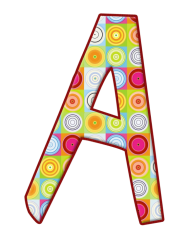 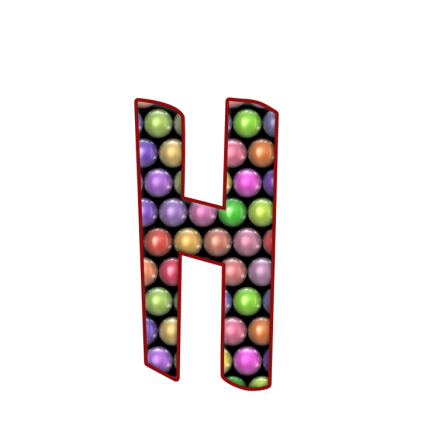 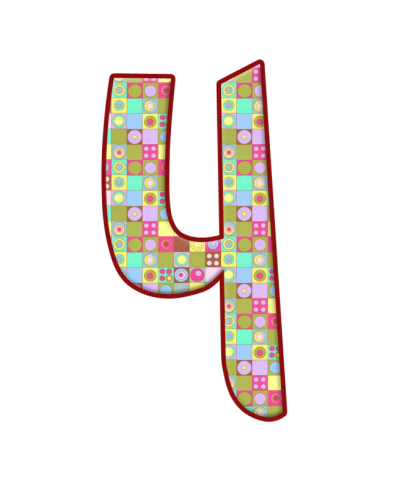 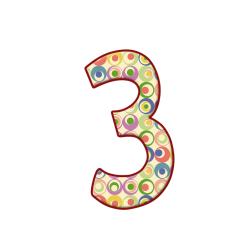 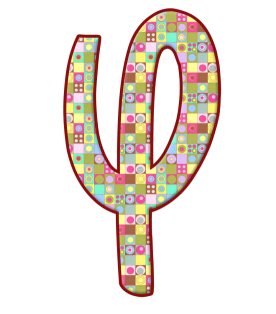 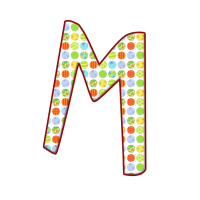 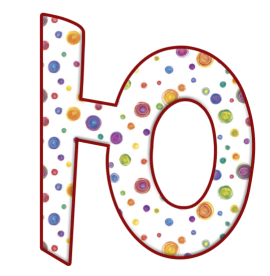 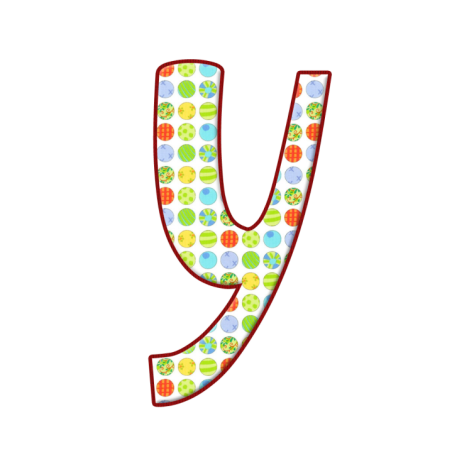 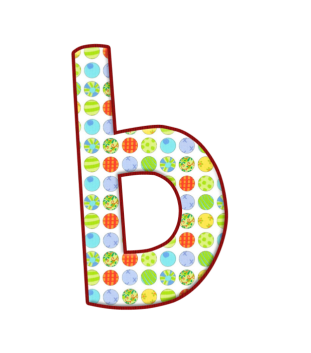 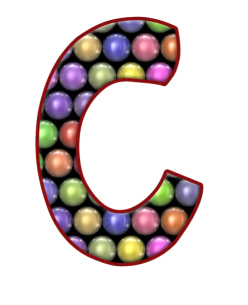 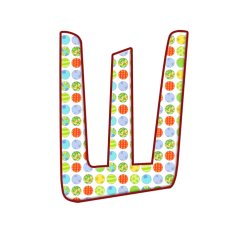 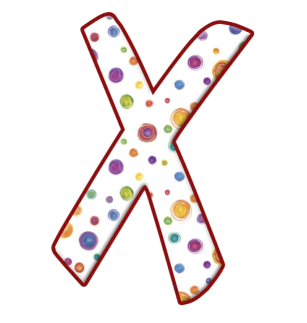 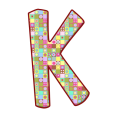 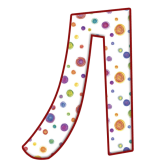 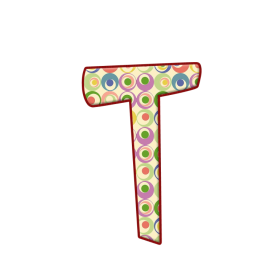 Ось, скінчився     ЛФАВІ      ,
Від  тваринок - всім привіт!
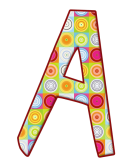 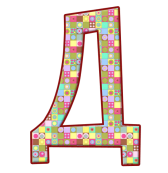 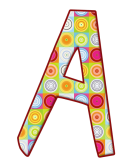 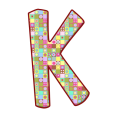 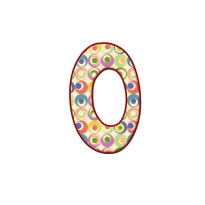 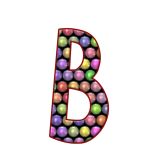